এই স্লাইডটি সম্মানিত শিক্ষকবৃন্দের জন্য
তাই স্লাইডটি হাইড অবস্থায় আছে।
পাঠটি শ্রেণিকক্ষে উপস্থাপনের প্রয়োজনীয় পরামর্শ ও দিক-নির্দেশনা Slide Note এ দেয়া আছে। উপস্থাপনের পূর্বে সম্মানিত শিক্ষকগণ 'স্লাইড-নোটগুলো' দেখে পাঠ্য বইয়ের সাথে মিলিয়ে নিতে পারেন এবং F5 চেপে পাঠটি উপস্থাপন শুরু করতে পারেন। পাশাপাশি শিক্ষকের নিজস্ব চিন্তা-চেতনা কন্টেন্টকে আরো বেশী ফলপ্রসূ করবে আশা করি...
স্বাগতম
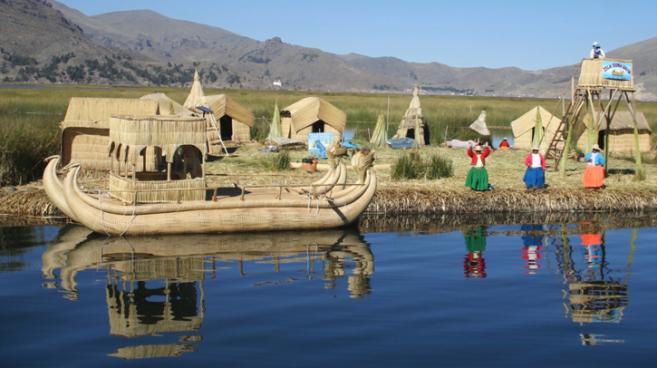 [Speaker Notes: ছবিটি শিক্ষার্থীদের মাঝে প্রাচীন সময়ের আবহ তৈরীতে সহায়তা করে মুল পাঠের দিকে ধাবিত করবে আশা করা যায়-]
পরিচিতি
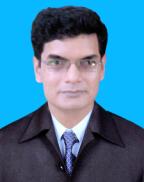 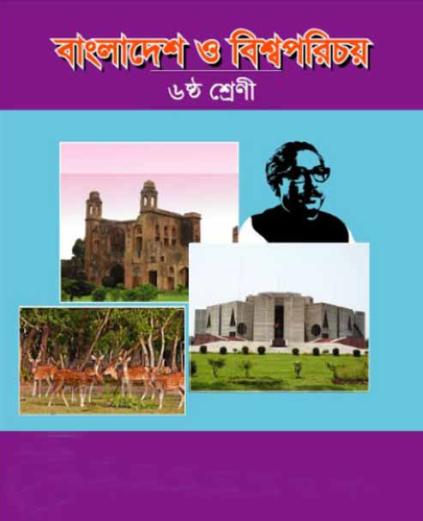 ৬ষ্ঠ শ্রেণি
মো. দেলোয়ার হোসাইন
সিনিয়র সহকারী শিক্ষক
কাজী শাহাবুদ্দিন বালিকা উচ্চ বিদ্যালয় ও কলেজ।
তেঁতুলিয়া, পঞ্চগড়।
dhtetulia@gmail.com
অধ্যায় : ৩, পাঠ: ৪, সময়: ৫০ মিনিট
[Speaker Notes: নিজ বিদ্যালয়ে উপস্থাপনের ক্ষেত্রে এই স্লাইডটি হাইড করে রাখা যেতে পারে-]
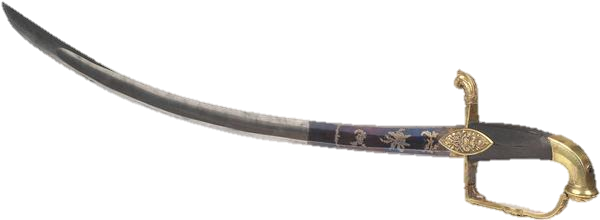 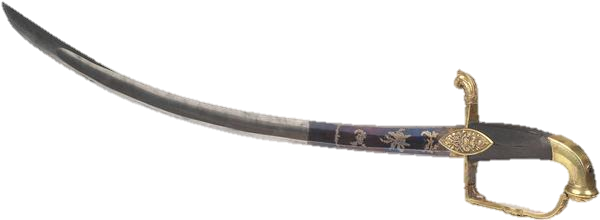 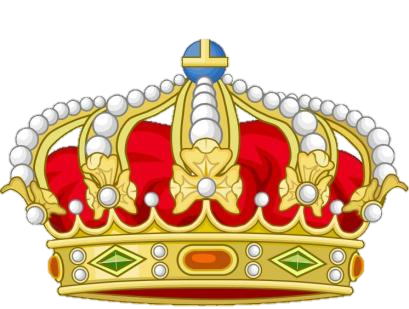 [Speaker Notes: ছবিটি দেখিয়ে এমন ধরণের প্রশ্ন করা যেতে পারে- যাতে শিক্ষার্থীরা প্রাচীন শাসনকাল ও তৎকালীন শাসন ব্যবস্থার কথা ভাবতে পারে-
যেমন- কোন যুগে তলোয়ারের মাধ্যমে যুদ্ধ-বিগ্রহ সংগঠিত হতো? ছবিটি কোন সময়ের শাসন ব্যবস্থার কথা মনে করিয়ে দেয়? ইত্যাদি প্রশ্ন করা যেতে পারে-]
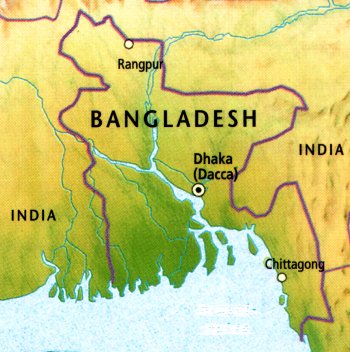 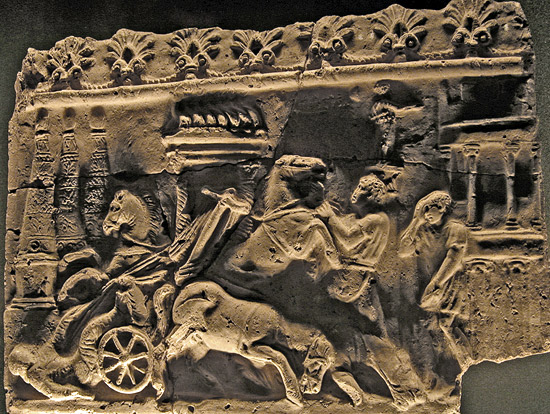 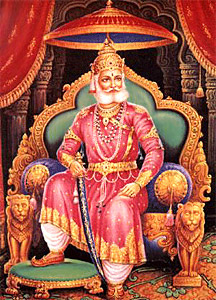 শাসক
প্রাচীন শিল্পকর্ম
[Speaker Notes: বাংলার মানচিত্রটি দেখিয়ে এখানে প্রাচীনকালে শাসন ব্যবস্থা ছিল কিনা? শিল্পকর্মটি কোন সময়ের? শাসকের ছবিটি দেখিয়ে কোন সময়ের শাসক দেখিয়ে প্রশ্নের মাধ্যমে পাঠ শিরোনাম "প্রাচীন বাংলার শাসন" ঘোষণা করা যেতে পারে-]
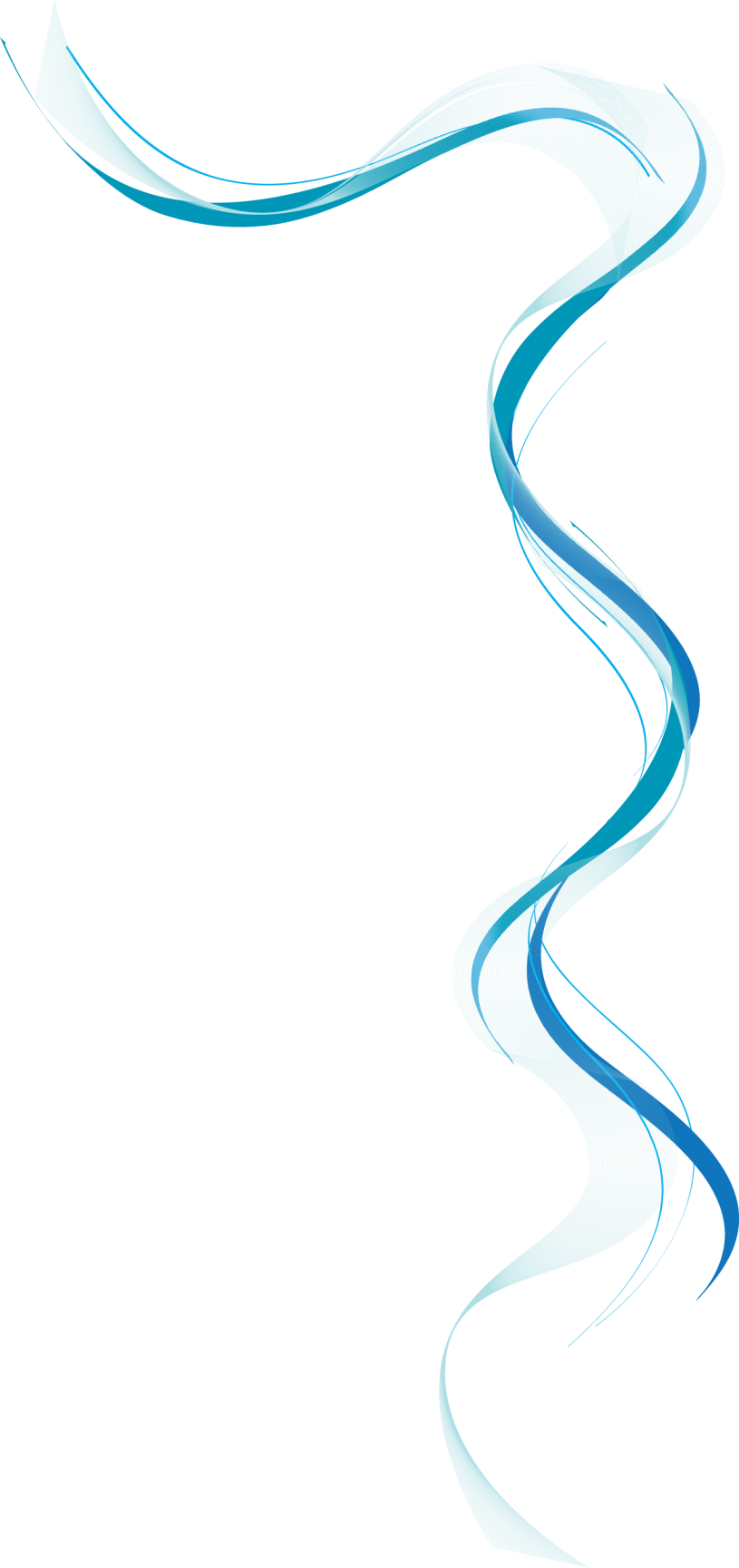 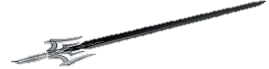 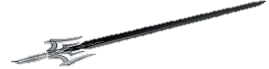 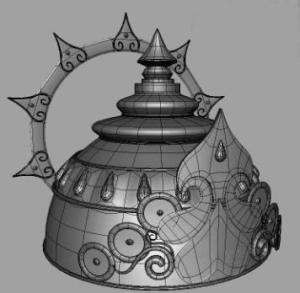 প্রাচীন বাংলার শাসন
[Speaker Notes: শিক্ষক স্লাইডটি প্রদর্শন করে পাঠ শিরোনাম ও তারিখ বোর্ডে লিখে দিতে পারেন- 
তথ্য: ছবিটি প্রাচীন যুদ্ধক্ষেত্রে পরিহিত মুকুটের।]
শিখনফল
এই পাঠ শেষে শিক্ষার্থীরা...
[Speaker Notes: এই স্লাইডটি শ্রেণিকক্ষে উপস্থাপনের সময় প্রয়োজন না হলে হাইড রাখা যেতে পারে-]
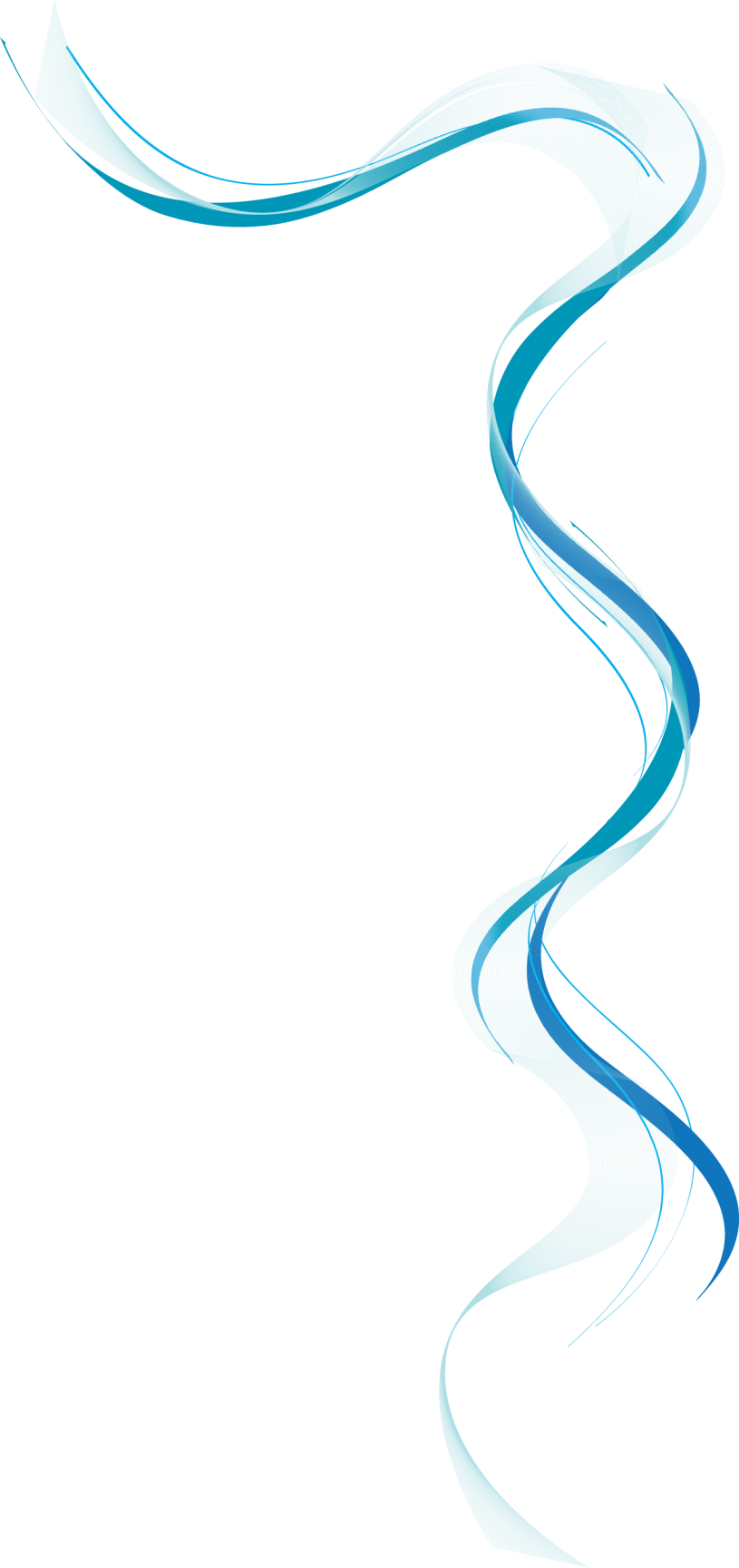 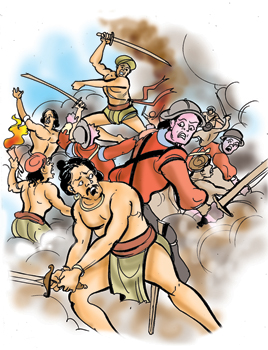 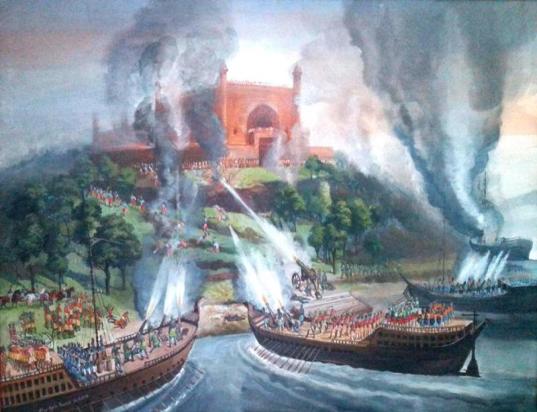 ৭৫০ খ্রিষ্টাব্দের দিকে বাংলার রাজ্যগুলো কলহ  ও যুদ্ধে জড়িয়ে পড়ে
[Speaker Notes: ১ম ছবিটিতে কী দেখা যাচ্ছে? (উ: দূর্গ আক্রমনের ছবি)। ২য় ছবিটিতে কী দেখা যাচ্ছে? (উ: যুদ্ধ-বিগ্রহ) ইত্যাদি প্রশ্নের মাধ্যমে ৭৫০ খ্রিষ্টাব্দের বাংলার রাজ্যগুলোর কলহ ও জোর যার মুল্লুক তার নীতির বিষয়টি তুলে আনা যেতে পারে-]
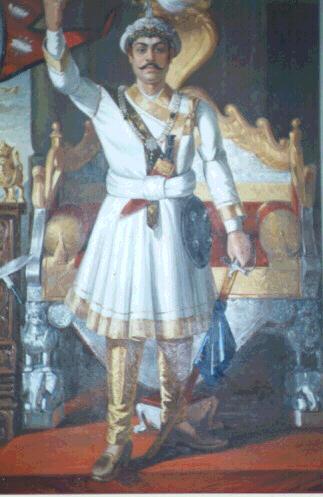 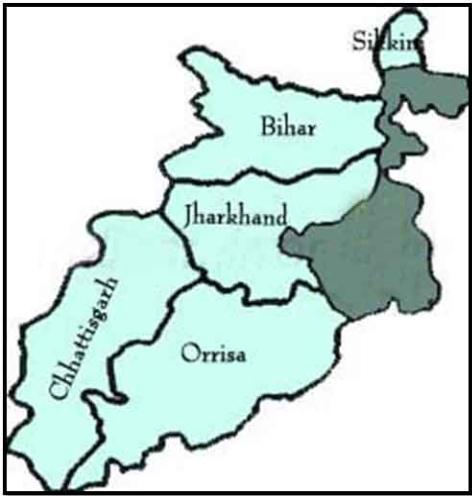 পাল রাজ্য
পাল রাজা গোপালের অভিষেক
পাল রাজ্য
[Speaker Notes: ১ম ছবিটি কার? ২য় ছবিটিতে পাল রাজ্য নির্দিষ্ট কর। এ ধরণের প্রশ্ন করা যাতে পারে-]
পাল বংশের প্রধান রাজা ও রাজ্য
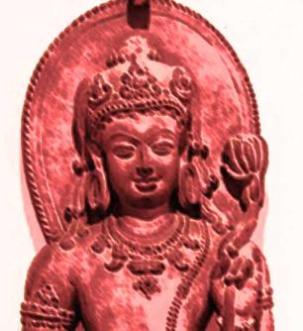 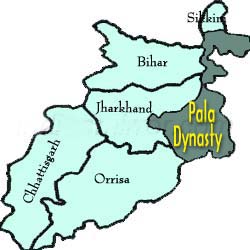 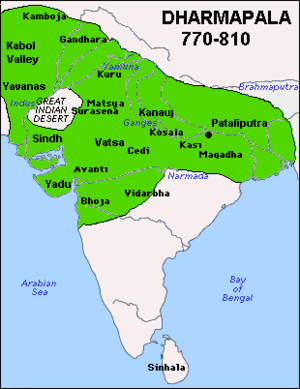 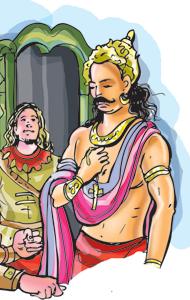 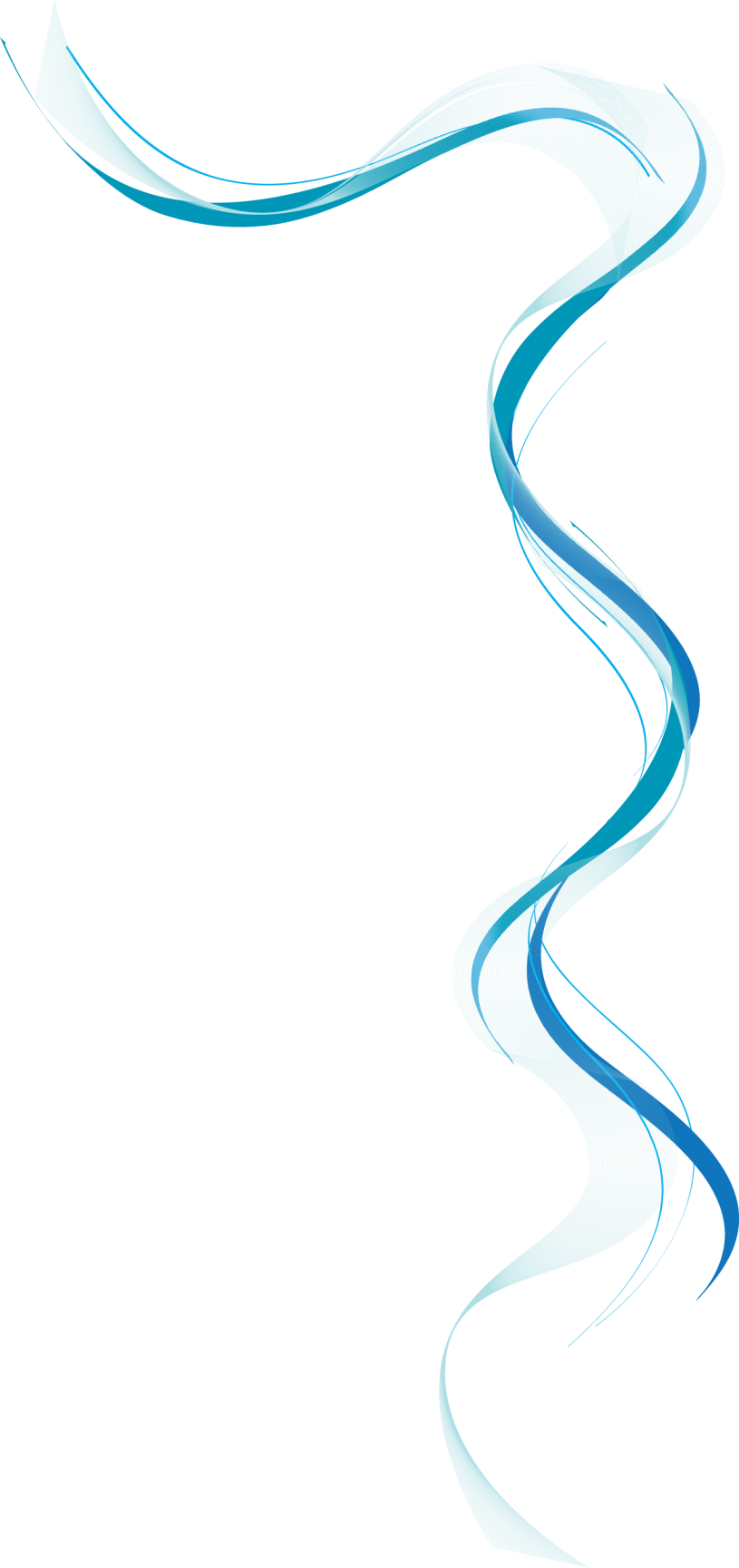 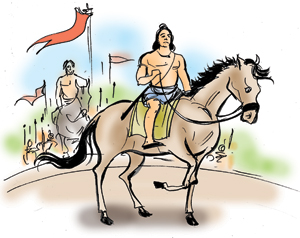 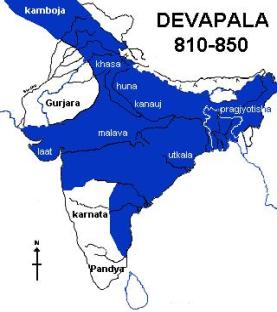 গোপাল (৭৫০-৭৭০)
ধর্মপাল (৭৭০-৮১০)
দেবপাল (৮১০-৮৫০)
[Speaker Notes: এ্ই স্লাইডটি দেখিয়ে পাল শাসক, সময়কাল ও রাজ্য সর্ম্পকে শিক্ষার্থীদের ধারণা দেওয়া যেতে পারে- (তথ্য: পাল রাজাদের সম্মিলিত প্রচেষ্টার ফলে বাঙলায় এই সময়েই অর্থাৎ এই চারশ বৎসর ধরে একটি সামগ্রিক ঐক্যবোধ গড়ে উঠে। এটাই বাঙালির স্বদেশ ও স্বজাত্যবোধের মূলে এবং এটাই বাঙালির একজাতীয়ত্বের ভিত্তি। পাল-যুগের এটাই সর্বশ্রেষ্ঠ দান।)]
একক কাজ
সময়: ৫ মিনিট
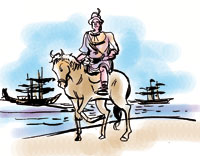 পাল রাজা গোপাল সম্পর্কে ৩টি বাক্য লিখ।
[Speaker Notes: এককভাবে মৌখিক বা লিখিত যে কোন পদ্ধতিতে একক কাজ করানো যেতে পারে-]
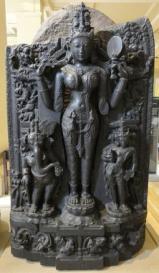 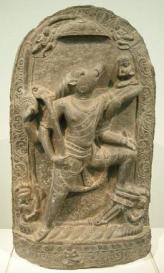 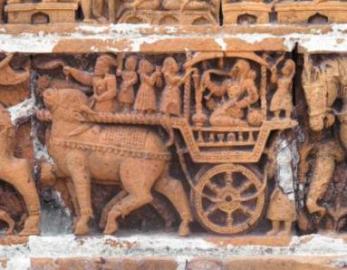 পাল যুগের পোড়ামাটির  ফলক ও স্থাপত্য কলা
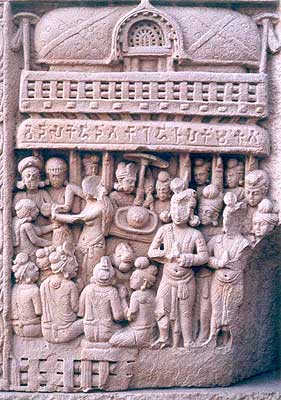 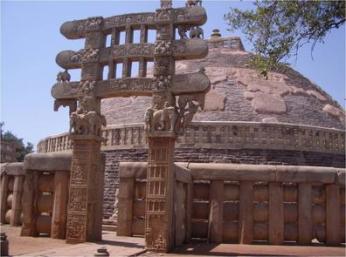 [Speaker Notes: চিত্রগুলোতে পালযুগের কোন অবস্থা প্রতিফলিত হচ্ছে বা পালযুগের কোন বিশেষ দিকটি ফুটে উঠেছে? শিক্ষার্থীদের এধরণের প্রশ্ন করা যেতে পারে- 
এভাবে আলোচনার মাধ্যমে পালদের সমাজিক ও শিল্পকলার উৎকর্ষ সাধন বিষয়ক ধারণা দেয়া যেতে পারে-]
দলগত কাজ
সময়: ৮মিনিট
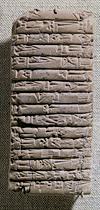 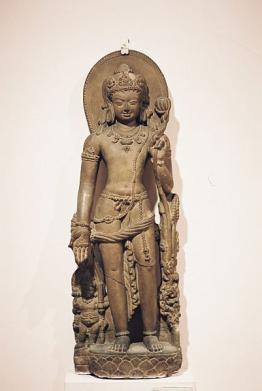 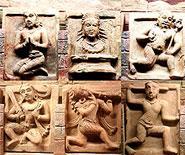 উল্লেখিত ফলকগুলো পাল রাজাদের কোন দিকগুলো বিশেষভাবে ফুটিয়ে তুলে?
[Speaker Notes: শ্রেণিতে প্রয়োজনীয় সংখ্যক দল গঠন করে দলনেতা কর্তৃক উপস্থাপন করে বোর্ডে লেখানো যেতে পারে-]
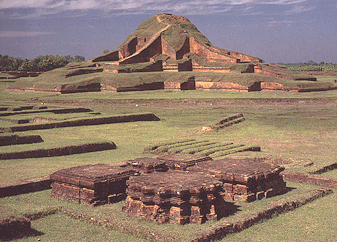 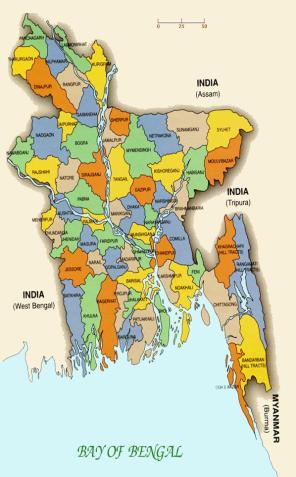 নওগাঁ
নওগাঁ জেলায় অবস্থিত পাহাড়পুর বিহার
আজ এক ঐতিহাসিক নির্দশন হিসাবে পৃথিবী বিখ্যাত ৷
[Speaker Notes: ১ম ছবিটি কিসের? বাংলাদেশের মানচিত্রে তার অবস্থান কোথায়? ইত্যাদি প্রশ্ন করা যেতে পারে-
তথ্য: পাহাড়পুর বিহারে ১৭৭ টি কুঠুরী বা কক্ষ ছিল। যেখানে ধর্মীয় ও তৎকালীন বিভিন্ন বিষয়ে শিক্ষা দেয়া হতো।]
পাল শাসনামলের প্রাচীন এশিয়ার শ্রেষ্ঠ বিদ্যাপীঠ 
নালন্দা বিশ্ববিদ্যালয়
নালন্দা বিশ্ববিদ্যালয়ের বর্তমান রূপ
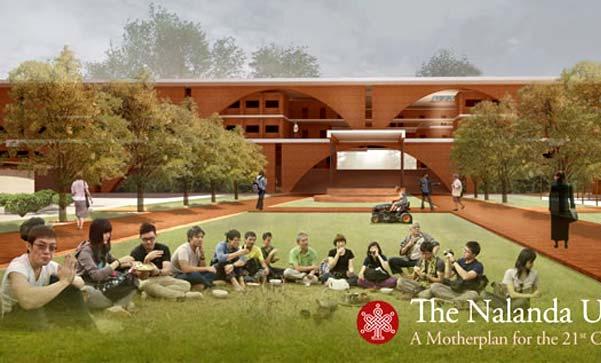 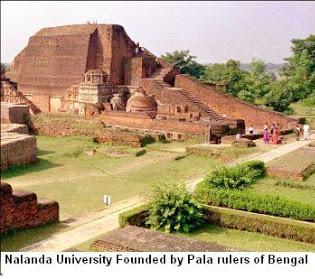 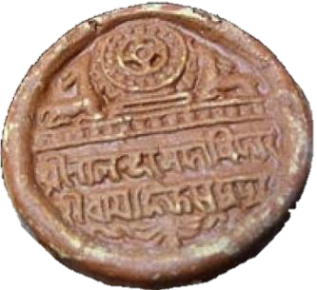 [Speaker Notes: তৎকালীন সময়ে বিশ্ববিদ্যালয় প্রতিষ্ঠায় পালদের কোন দিকটি প্রতিফলিত হয়েছে? এ জাতীয় প্রশ্নের মাধ্যমে শিক্ষা বিস্তারে পালদের অবদান তুলে ধরা যেতে পারে-
তথ্য: পাল রাজাদের পৃষ্ঠপোষকতা ও আনুকূল্যে নালন্দা, বিক্রমশীলা, ওদন্তপুরী, সারনাথের বৌদ্ধ সংঘ ও মহাবিহারগুলিকে আশ্রয় করে আন্তর্জাতিক বৌদ্ধজগতে বাংলা ও বাঙালির রাষ্ট্র এক গৌরবময় স্থান প্রতিষ্ঠা করেছিল। গুপ্ত আমলে গোড়াপত্তন হলেও পাল শাসক ধর্মপালের সময়ে এর পূর্ণ বিকাশ ঘটে।]
পাল যুগের কৃতী মানুষের আদর্শ, শ্রীজ্ঞান  অতীশ দীপংকর
জন্মস্থান: 
বিক্রমপুর বর্তমান মুন্সীগঞ্জ জেলাশহর থেকে ৭ কিলোমিটার পশ্চিমে বজ্রযোগিনী গ্রামে।
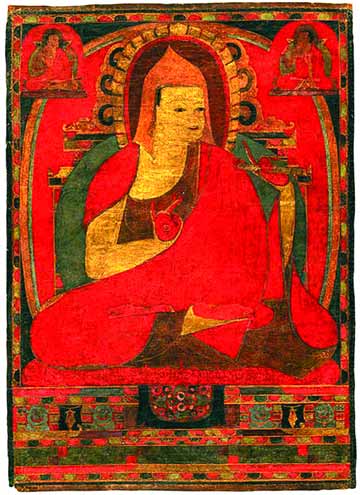 [Speaker Notes: ছবিটি দেখিয়ে শিক্ষাক্ষেত্রে বাঙালিদের অবদান তুলে ধরতে হবে- তথ্য : হাজার বছর আগে বিক্রমপুর ছিল বঙ্গ-সমতটের রাজধানী। বৌদ্ধ মনীষী অতীশ দীপংকর ছিলেন শিল্প, সাহিত্য ও সংস্কৃতির সকল শাখায় এক বিরল প্রতিভাধর মহৎ প্রাণ। এই মহান মানবের জন্মস্থান বাংলাদেশে। বিক্রমপুর বর্তমান মুন্সীগঞ্জ জেলাশহর থেকে ৭ কিলোমিটার পশ্চিমে বজ্রযোগিনী গ্রামেই শ্রীজ্ঞান অতীশ দীপংকরের জন্ম।]
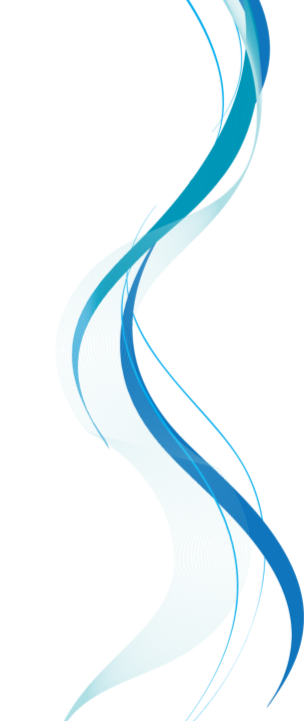 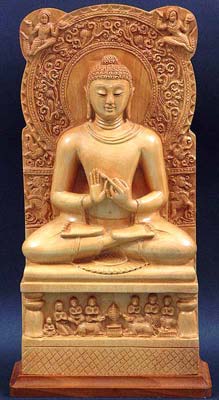 তৎকালীন বৌদ্ধ বিহারের দেয়ালে সাঁটা হিন্দু দেবদেবীর মূর্তি
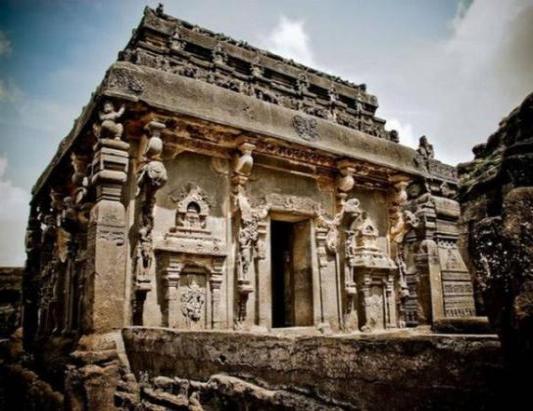 বুদ্ধ মূর্তি
[Speaker Notes: ১ম ছবিটি দেখিয়ে পালরা কোন ধর্মের অনুসারী ছিল? তৎকালীন বৌদ্ধ বিহারের দেয়ালে সাঁটা হিন্দু দেবদেবীর মূর্তি পালদের কোন দিকটি ফুটিয়ে তোলে? এভাবে প্রশ্নের মাধ্যমে পালদের ধর্মীয় উদারতা বর্ণনা করা যেতে পারে- তথ্য: সেই হাজার বছর আগে পাল রাজাগন ছিলেন অসম্প্রদায়িক। তারা নিজেরা বৌদ্ধ; অথচ বৈদিক হিন্দু ধর্মও তাদের আনুকূল্য ও পোষকতা লাভ করেছিল। এমনকি  পালরাজা হিন্দু ধর্মের পুজা এবং যজ্ঞে নিজেরা অংশগ্রহণ করেছেন, পুরোহিত সিঞ্চিত শান্তি বারি নিজেদের মস্তকে ধারণ করেছেন।]
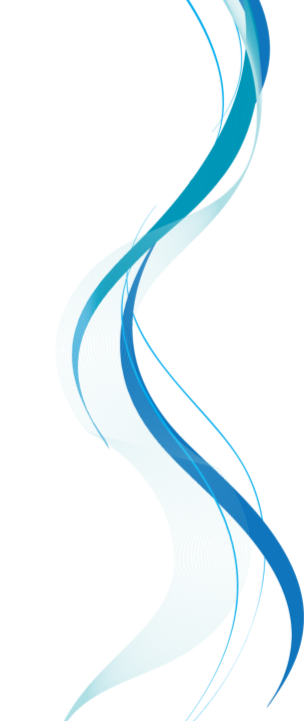 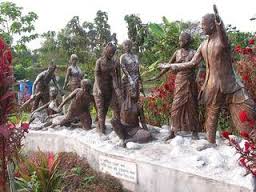 এগারো শতকের শেষ দিকে অযোগ্য পাল রাজা মহীপালের বিরুদ্ধে কৈবর্ত বিদ্রোহ।
[Speaker Notes: বিদ্রোহ বলতে কী বোঝ? ইত্যাদি প্রশ্নের মাধ্যমে এই স্লাইডটি উপস্থান করে কৈবর্ত বিদ্রোহ আলোচনা করা যেতে পারে-
তথ্য: পাল রাজা মহীপালের বিরুদ্ধে জেলে ও কৃষক সম্প্রদায় বিদ্রোহ করে। এদের কৈবর্ত বলা হয়। এদের নেতা ছিলেন দিব্য। পরে দিব্য বরেন্দ্রের রাজা হয়েছিলেন।]
মূল্যায়ন
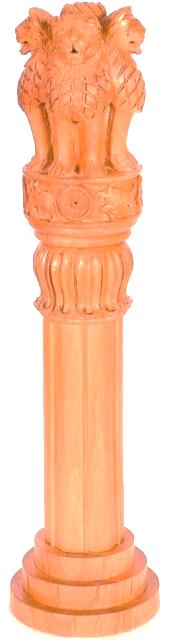 গোপালের রাজত্ব কাল কত?
প্রাচীন বাংলা বলতে কোন এলাকা নির্দেশ করবে?
পাল শাসনের পতনের কারণ কী?
প্রাচীন বাংলায় শিক্ষা বিস্তারে নালন্দা বিশ্ববিদ্যালয়ের ভূমিকা  কতটুকু?
[Speaker Notes: প্রশ্ন-উত্তর বা লেখার মাধ্যমে মূল্যায়ন করা যেতে পারে-]
বাড়ির কাজ
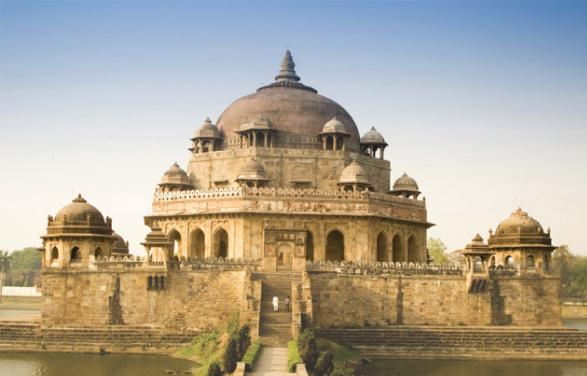 "পাল আমলেই বাঙালির রাষ্ট্র ব্যবস্থার বিকাশ লাভ করে" -উক্তিটির পক্ষে তোমার মতামত দাও।
[Speaker Notes: বাড়ির কাজ হিসেবে দেয়া বিষয়টি বিশ্লেষণ করে শিক্ষার্থীদের স্পস্ট ধারণা দেয়া যেতে পারে- যা শিক্ষার্থীদের সঠিক উত্তর লিখতে সহায়তা করবে।]
ধন্যবাদ
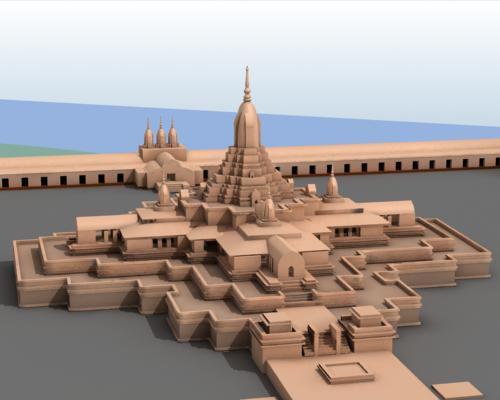 কৃতজ্ঞতা স্বীকার
শিক্ষা মন্ত্রণালয়, মাউশি, এনসিটিবি ও এটুআই -এর সংশ্লিষ্ট কর্মকর্তাবৃন্দ
এবং
কন্টেন্ট সম্পাদক হিসেবে যাঁদের নির্দেশনা, পরামর্শ ও তত্ত্বাবধানে এই মডেল কন্টেন্ট সমৃদ্ধ হয়েছে-
জনাব মোহাম্মদ হাবীবুল ইসলাম সুমন, 
	  সহকারী অধ্যাপক, টিচার্স ট্রেনিং কলেজ, ময়মনসিংহ।
জনাব রফিকুল ইসলাম, 
	  সহকারী অধ্যাপক, টিচার্স ট্রেনিং কলেজ, পাবনা।